HTML5-CSS3
Session IV
    Part 5 - How to Enhance the Homepage
    Part 6 - How to Use 2-Column Page Layout
www.profburnett.com
Master a Skill / Learn for Life
CSS Box Model Outline
Intro to CSS Box Model
Size and Space Elements
How to Set Borders and Backgrounds
Student Exercise 2
4/8/2020
Copyright © 2007 - 2020 Carl M. Burnett
2
Intro to CSS Box Model
TOP
Margin
Border
Padding
RIGHT
LEFT
<h1>This is a Heading</h1>
height
width
BOTTOM
This is the content area for the block element. It is the basis for the width and height properties.
4/8/2020
Copyright © 2007 - 2020 Carl M. Burnett
3
Formula to Calculate Height and Width
Height – top margin + top border + top padding + height + bottom padding + bottom border + bottom margin
Width – right margin + right border + right padding + width + left padding + left border + left margin
4/8/2020
Copyright © 2007 - 2020 Carl M. Burnett
4
Size and Space Elements
Properties for height and width
width – Relative or Absolute Value
height - Relative or Absolute Value
min-width - Relative or Absolute Value
min-height – Relative or Absolute Value
max-width - Relative or Absolute Value
max-height - Relative or Absolute Value
4/8/2020
Copyright © 2007 - 2020 Carl M. Burnett
5
Size and Space Elements
Properties for Setting Margins
margin – One of four relative or absolute values
margin-top
margin-bottom
margin-right
margin-left

Shorthand: margin:25px 50px 35px 110px;
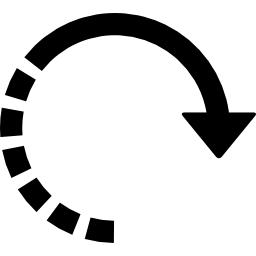 Bottom
Left
Top
Right
4/8/2020
Copyright © 2007 - 2020 Carl M. Burnett
6
Size and Space Elements
Properties for Setting Padding
padding– One of four relative or absolute values
padding-top
padding-bottom
padding-right
padding-left
4/8/2020
Copyright © 2007 - 2020 Carl M. Burnett
7
How to Set Borders
Properties for Setting Borders
border – all sides
border-side: width, style and color
border-width: one of four relative or absolute values
border-style: Keyword- dotted, dashed, etc.
border-color: one of four color values for each side
border-side-width: one of four relative or absolute values
border-side-style: Keyword
border-side-color: color value
4/8/2020
Copyright © 2007 - 2020 Carl M. Burnett
8
How to Set Border Rounded Corners and Shadows
border-radius: radius; All four corners
border-radius: topLeft | topRight | lowerRight | lowerLeft
box-shadow: horizontalOffset | verticalOffset | blurRadius | spread | color
4/8/2020
Copyright © 2007 - 2020 Carl M. Burnett
9
How to Set Backgrounds
Properties for Background Color and Image
background: color | image | repeat | attachment | position value
background-image: Relative or Absolute URL
background-repeat: Keyword
background-attachment: Keyword
background-position: Relative or Absolute Value
How to Set Background Gradients
4/8/2020
Copyright © 2007 - 2020 Carl M. Burnett
10
Part 5 Exercise
Students will complete Part 5 exercise in developmental PDF. 
Students will upload files to testing site.
Students will preview in browser testing site files.
Students will upload files to live site.
Students will preview in browser live files.
4/8/2020
Copyright © 2007 - 2020 Carl M. Burnett
11
Part 6How to Use 2-Column Page Layout
4/8/2020
Copyright © 2007 - 2020 Carl M. Burnett
12
Class Outline
How to Use CSS for Page Layout 
HTML5 
2-Column Web Page with Fixed-Width Columns
2-Column Web Page with Liquid Widths
3-Column Web Page with Fixed-Width Columns
How to Use CSS to Create Multiple Columns
How to Use Position Elements
Student Exercise
4/8/2020
Copyright © 2007 - 2020 Carl M. Burnett
13
HTML5 for a 2 Column Layout
<body>
    <header><h1>Header</h1></header>
    <section><h1>Section</h1></section>
    <aside><h1>Aside</h1></aside>
    <footer><h1>Footer</h1></footer>
</body>
4/8/2020
Copyright © 2007 - 2020 Carl M. Burnett
14
A 2-Column Web Page with Fixed-Width Columns
Header
Aside
Section
Footer
4/8/2020
Copyright © 2007 - 2020 Carl M. Burnett
15
CSS For 2-column web page with fixed-width columns
* { margin: 0; padding: 0; }
body {
    width: 962px;
    background-color: white;
    margin: 15px auto;
    border: 1px solid black; }
h1 { padding: 10px; }

header { border-bottom: 2px solid #ef9c00; }
section { 
    height: 400px;     
    width: 600px;
    float: left;
    border-right: 2px solid #ef9c00;
    float: left; }
aside {
    width: 360px;
    float: right; }
footer {
    clear: both;
    border-top: 2px solid #ef9c00; }
4/8/2020
Copyright © 2007 - 2020 Carl M. Burnett
16
A 2-Column Web Page with Liquid Widths
Header
Aside
Section
Footer
4/8/2020
Copyright © 2007 - 2020 Carl M. Burnett
17
CSS For 2-Column Web Page with Liquid Widths
body {
    width: 90%;
    background-color: white;
    margin: 15px auto;
    border: 1px solid black; }
section {
    width: 66%;
    height: 400px;        
    border-right: 2px solid #ef9c00;
    float: left; }
aside {
    width: 33%;
    float: right; }
4/8/2020
Copyright © 2007 - 2020 Carl M. Burnett
18
CSS for 2-Column Web Page with Fixed and Liquid Widths
body {
    width: 90%;
    background-color: white;
    margin: 15px auto;
    border: 1px solid black; }
section {
    float: left; }
aside {
    height: 400px;        
    width: 360px;
    border-left: 2px solid #ef9c00;
    float: right; }
4/8/2020
Copyright © 2007 - 2020 Carl M. Burnett
19
HTML For 3-Column Web Page with Fixed-Width Columns
<body>
    <header><h1>Header</h1></header>
    <aside id="sidebarA"><h1>Sidebar A</h1></aside>
    <section><h1>Section</h1></section>
    <aside id="sidebarB"><h1>Sidebar B</h1></aside>
    <footer><h1>Footer</h1></footer>
</body>
4/8/2020
Copyright © 2007 - 2020 Carl M. Burnett
20
A 3-Column Web Page with Fixed-Width Columns
Header
Sidebar A
Sidebar B
Section
Footer
4/8/2020
Copyright © 2007 - 2020 Carl M. Burnett
21
CSS for 3-Column Web Page with Fixed-Width Columns
body {
    width: 964px;
    background-color: white;
    margin: 15px auto;
    border: 1px solid black; }
#sidebarA {
    width: 180px;
    height: 400px;     
    float: left;
    border-right: 2px solid #ef9c00; }
section {
    width: 600px; 
    float: left; }
#sidebarB {
    width: 180px;
    height: 400px;     
    float: right;
    border-left: 2px solid #ef9c00; }
4/8/2020
Copyright © 2007 - 2020 Carl M. Burnett
22
How to Use CSS3 to Create Multiple Columns
Browser Support
CSS3 Properties for Creating Multiple Columns
column-count
column-gap
column-rule
column-span
4/8/2020
Copyright © 2007 - 2020 Carl M. Burnett
23
How to Use CSS3 to Create Multiple Columns
article {
    -moz-column-count: 3;
    -webkit-column-count: 3;
    column-count: 3; }
4/8/2020
Copyright © 2007 - 2020 Carl M. Burnett
24
How to Use CSS3 to Create Multiple Columns
article {
    -moz-column-count: 3;
    -webkit-column-count: 3;
    column-count: 3;
    -moz-column-gap: 25px;
    -webkit-column-gap: 25px;
    column-count-gap: 25px;
    -moz-column-rule: 2px solid black;
    -webkit-column-rule: 2px solid black;
    column-rule: 2px solid black; }
Example
4/8/2020
Copyright © 2007 - 2020 Carl M. Burnett
25
How to Use Position Elements
Property for Positional Elements
Possible Values  for Position Property
4/8/2020
Copyright © 2007 - 2020 Carl M. Burnett
26
HTML for Web Page with Absolute Positioning
<body>
    <section>
        <h1>Our speakers for 2011-2012</h1>
        <ul>
            <li>October 19, 2011:
                <a href="speakers/toobin.html">
                Jeffrey Toobin</a></li>
            <li>November 16, 2011:
                <a href="speakers/sorkin.html">
                Andrew Ross Sorkin</a></li>
            <li>January 18, 2012:
                <a href="speakers/chua.html">
                Amy Chua</a></li>
        </ul>
        <p>Please contact us for tickets.</p>
    </section>
    <aside>
        <p><a href="raffle.html">Enter to win a free 
           ticket!</a></p>
    </aside>
</body>
4/8/2020
Copyright © 2007 - 2020 Carl M. Burnett
27
CSS for Web Page with Absolute Positioning
p { margin: 0;}
body {
    width: 500px;
    margin: 0 25px 20px;
    border: 1px solid black;
    position: relative; }  
aside {
    width: 80px;
    padding: 1em;
    border: 1px solid black;
    position: absolute;    
    right: 30px;
    top: 50px; }
Example
4/8/2020
Copyright © 2007 - 2020 Carl M. Burnett
28
HTML for the Positioned Elements
<section>
    <h1><i>Murach&rsquo;s JavaScript and DOM 
        Scripting</i></h1>
    <h2>Section 1<span class="title">Introduction to 
        JavaScript programming</span></h2>
    <h3>Chapter 1<span class="title">Introduction to web 
        development and JavaScript</span><span 
        class="number">3</span></h3>
    <h3>Chapter 2<span class="title">How to code a 
        JavaScript application</span>
        <span class="number">43</span></h3>
    ...
    <h2>Section 2<span class="title">JavaScript 
        essentials</span></h2>
    <h3>Chapter 6<span class="title">How to get input and 
        display output</span>
        <span class="number">223</span></h3>
    ...
</section>
4/8/2020
Copyright © 2007 - 2020 Carl M. Burnett
29
CSS for the Positioned Elements
section h2 {
    margin: .6em 0 0;
    position: relative; }
section h3 {
    font-weight: normal;
    margin: .3em 0 0;
    position: relative; }
.title {
    position: absolute;
    left: 90px; }
.number {
    position: absolute;
    right: 0; }
Example
4/8/2020
Copyright © 2007 - 2020 Carl M. Burnett
30
HTML for Overlapping Elements
<!DOCTYPE html>
<html>
<head>
<style>
  img {
  position:absolute;
  left:0px;
  top:0px;
  z-index:-1;
}
</style>
</head>

<body>
  <h1>This is a heading</h1>
  <img src=“mcc.gif" width="100" height="140" />
  <p>Because the image has a z-index of -1, it will be placed behind the text.</p>
</body>

</html>
4/8/2020
Copyright © 2007 - 2020 Carl M. Burnett
31
CSS For Overlapping Elements
img {position:absolute;left:0px;top:0px;z-index:-1;}
Example
4/8/2020
Copyright © 2007 - 2020 Carl M. Burnett
32
Part 6 Exercise
Students will complete Part 6 exercise in developmental PDF. 
Students will upload files to testing site.
Students will preview in browser testing site files.
Students will upload files to live site.
Students will preview in browser live files.
4/8/2020
Copyright © 2007 - 2020 Carl M. Burnett
33